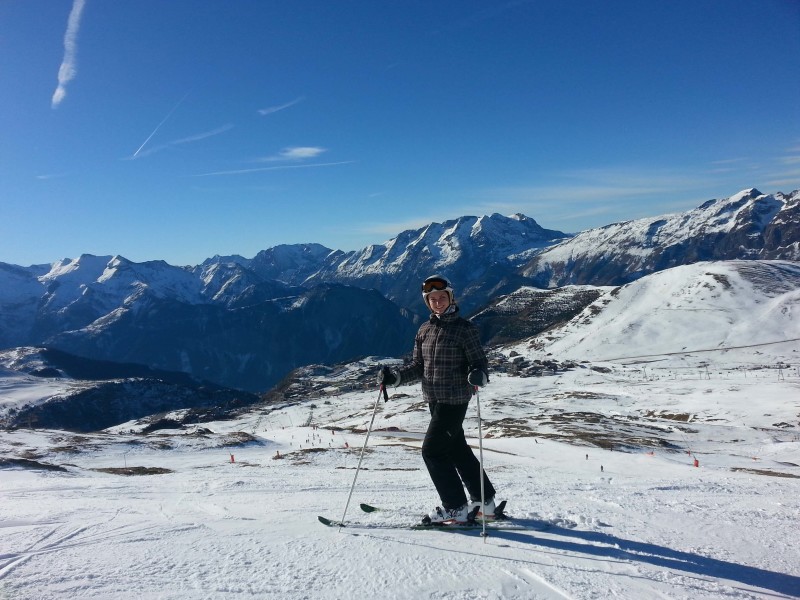 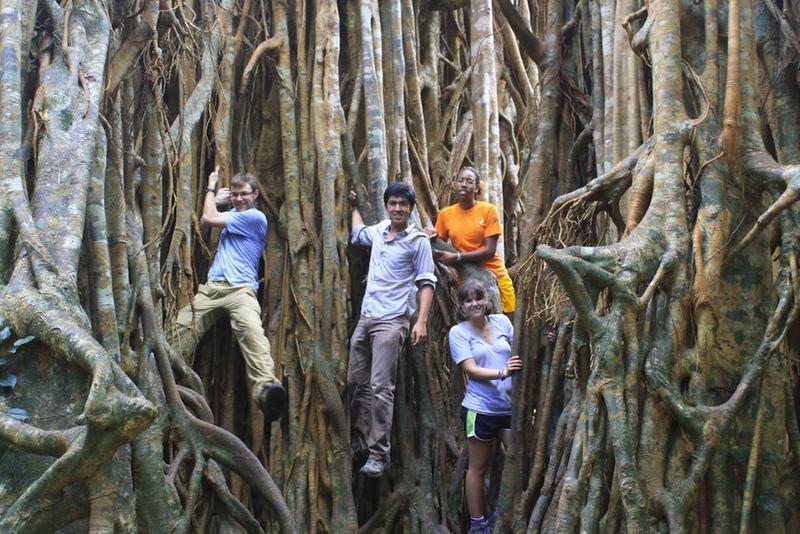 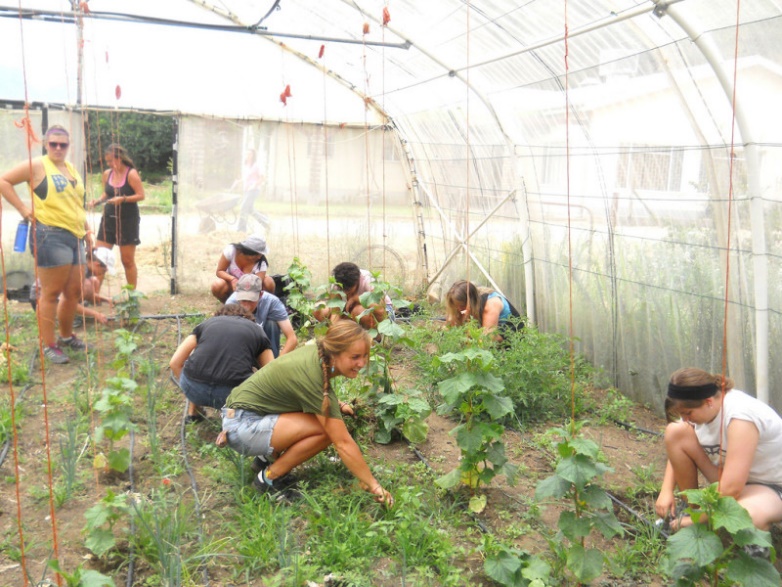 INFO SESSIONTITLE
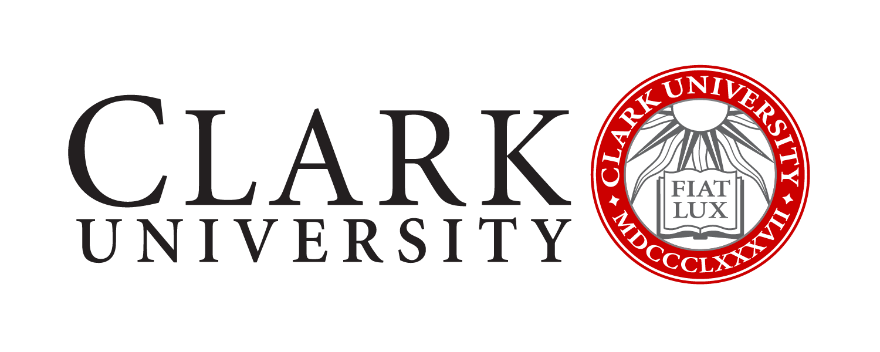 Clark Study Abroad & Away | Corner House  | 142 Woodland St
 studyabroad@clarku.edu | clarku.edu/studyabroad
[Speaker Notes: Study Abroad 101 Script
Kuy: Good afternoon everyone and welcome to our Study Abroad 101 Information session! The goal of this session is to introduce to all of you what study abroad and away are, what exactly those words encompass at Clark, how it might fit into your plans and Clark, and lastly, how you could go about starting the process if you’re interested. 
(Introduction Slide)
My name is Kuy Howard, I am the newly appointed Study Abroad Advisor and Program Coordinator here at Clark. Joining me today is our Director of Study Abroad & Away, Alissa Briggs and our Undergraduate Program Coordinator, Alex. 
Together we hope to walk you through what Study Abroad and Away at Clark has to offer, how you can participate, and answer any questions you might have along the way.]
about
Important Dates:
Application Open
Application deadline
Program dates:
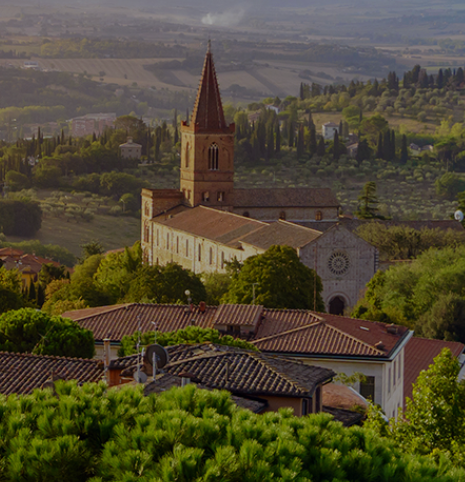 Academics
Course info/description
Credits
PLS?
EXCURSIONS
HOUSING
INCLUSIONS
Requirements
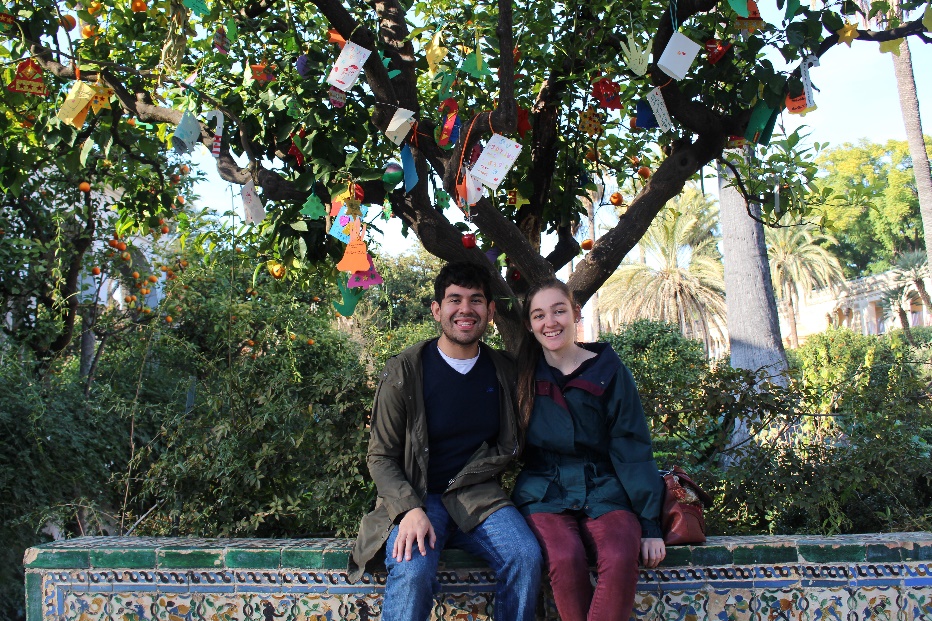 Students should be in good standing with the University when (academic, social, financial).
Recommended GPA 2.75 (if you have a lower GPA, talk to us!)
Students from any major / or undecided 
All class levels (preference given to undergraduate students whose course credit and/or PLS will go towards graduation requirements) 
NO language experience needed
NO prerequisites for these classes; they are intended for students from all majors! 
Once admitted, students will be expected to:
Attend a pre-departure orientation 
Attend on-site orientation
Billing & Budgeting
Students pay full program fee to Clark, includes:
Tuition 
Housing
Excursions
On-site student support
Health insurance?
Students responsible for:
Cost of flights or independent travel
Meals
Personal expenses  
International students may need to purchase a visa

PROGRAM COST: TBC
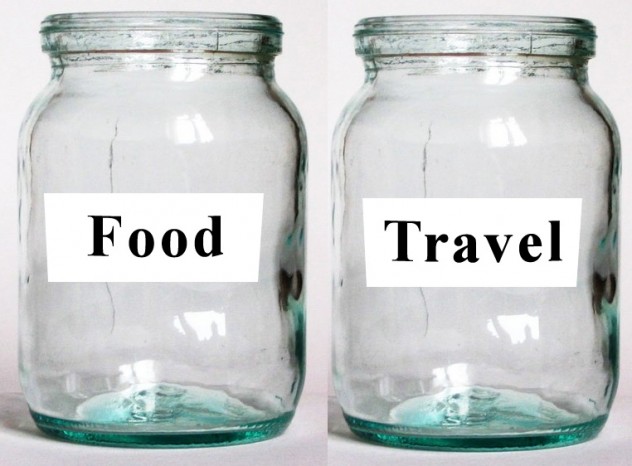 Scholarship support
Career Connections: Funding for Opportunities | Career Connections Center (clarku.edu) 

External scholarships
FEA  Scholarships – Fund for Education Abroad
International Student Scholarship Search & International Financial Aid (iefa.org)
Study Abroad | First Trip


Start the research process early!
Review & edit your applications; Get help from the writing center, family, friends and mentors!
APPLICATION details
Students will create an online application at studyabroad.clarku.edu 


Once you create an application, you will see all the materials that will be required, including:
Short answer questions
A recommendation

Application deadline?
Timeline & Next Steps
Research programs
Discuss your plans with your family and advisors
Know of someone that can write you a reference
Connect with the Study Abroad Office
Visit Drop-in Hours; Follow our social media accounts, check clarku.edu/offices/studyabroad for info.
Send us an email: studyabroad@clarku.edu 
Talk with a Study Abroad Global Ambassador
Apply by stated deadlines!
VIEW ALL PROGRAMS AND OPEN AN APPLICATION HERE:

studyabroad.clarku.edu
Interest form
QR Code placeholder
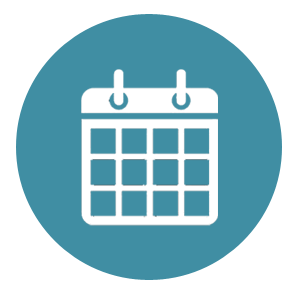 Drop-in Hours
Mon, Wed, Fri: 12-2pm
Thank you!!
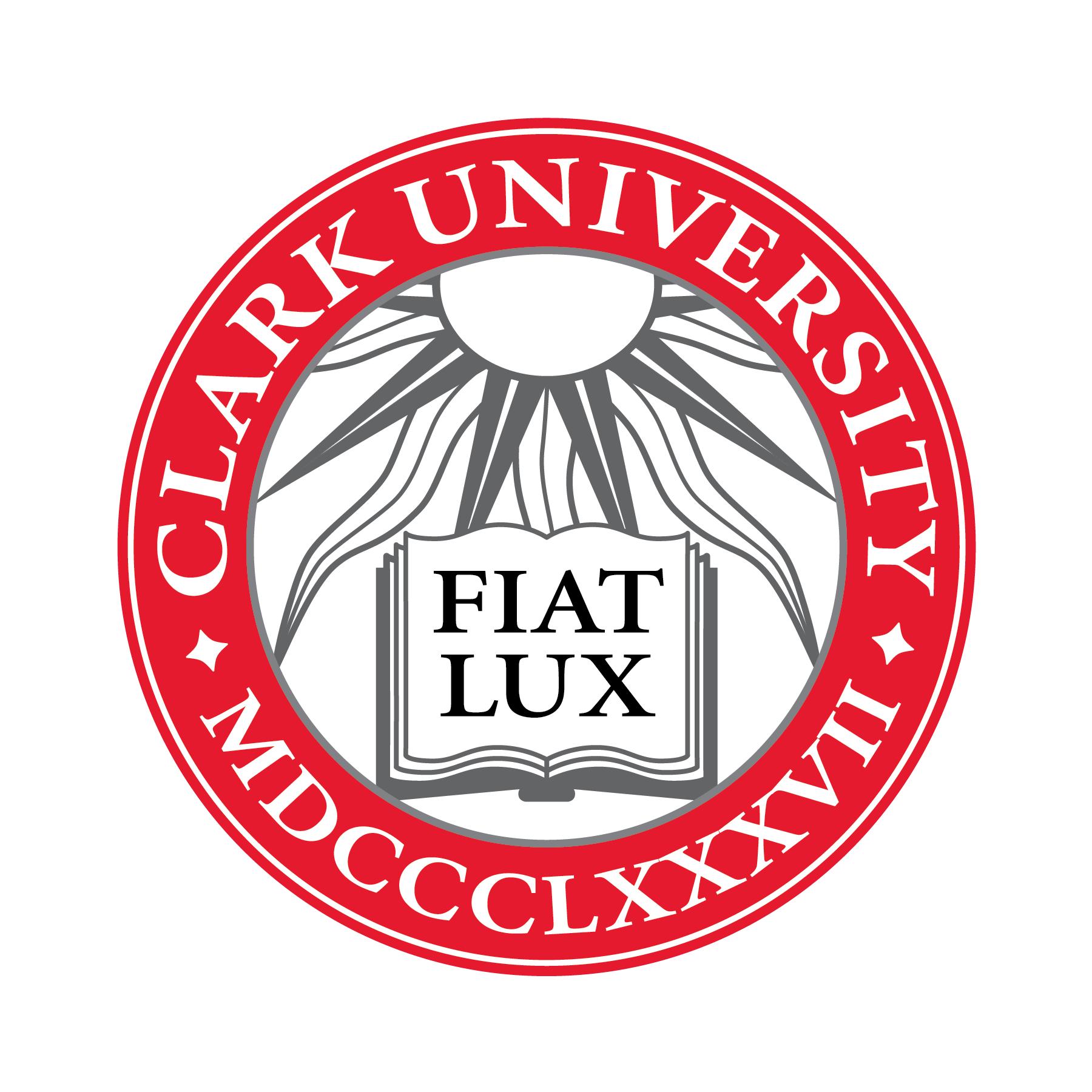 Website & Email
clarku.edu/studyabroad
studyabroad@clarku.edu
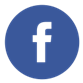 Facebook
facebook.com/clarkstudyabroad
Instagram
@clarkiesabroad
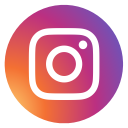